Моята професия - зъболекар
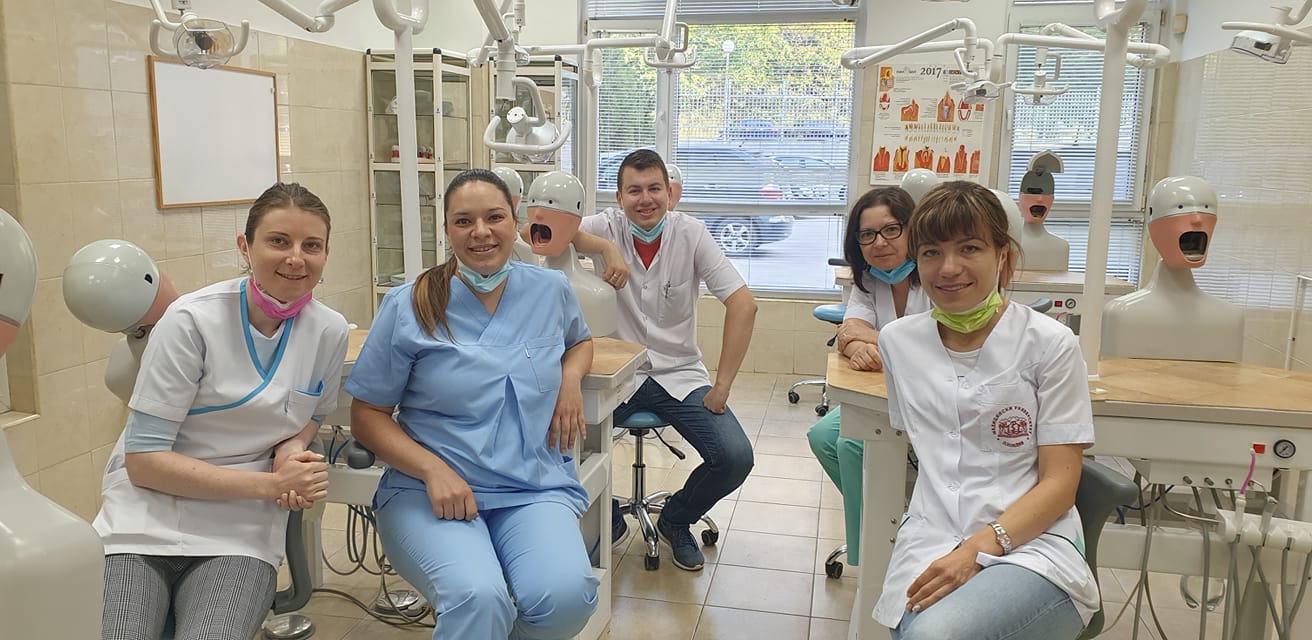 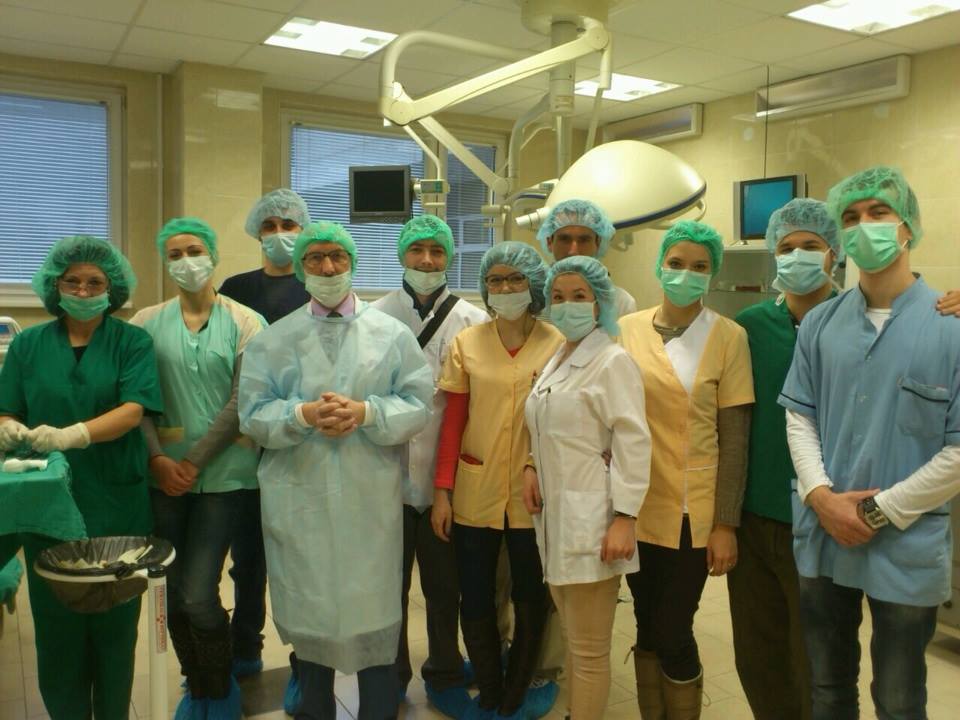 Медицински университет 
гр. Пловдив
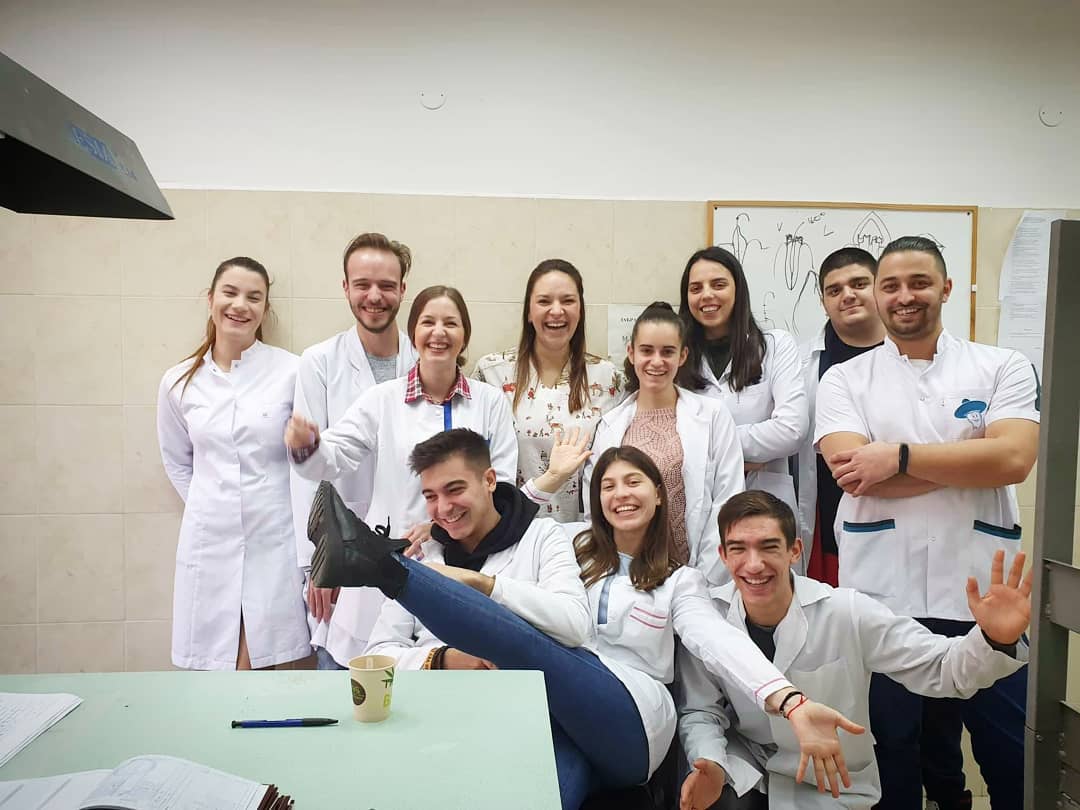 С какво работи всеки зъболекар?
Медицинско облекло
Маска и ръкавици
Стоматологично огледалце
Пинсета
Сонда
Турбина/наконечник и др.
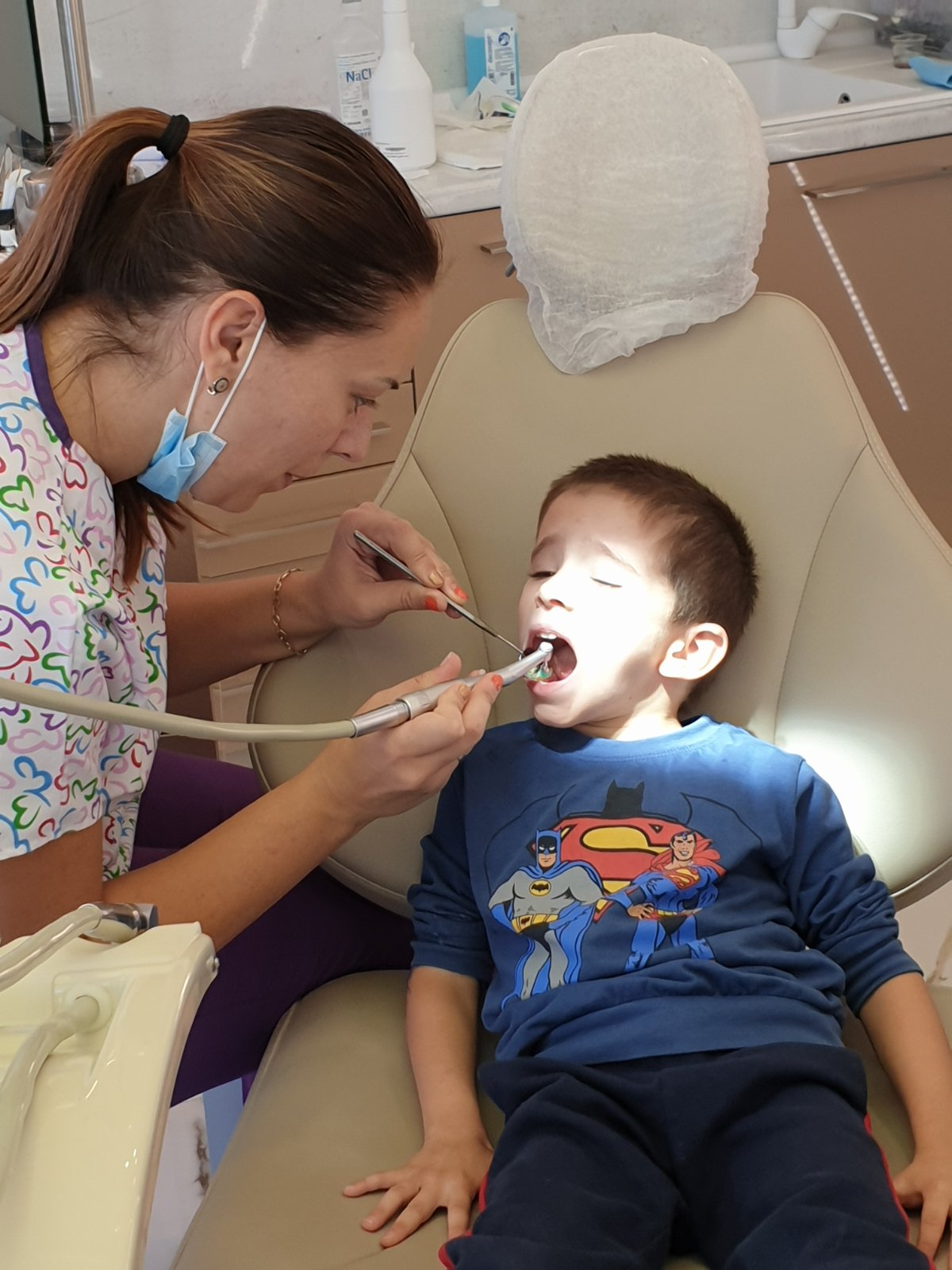 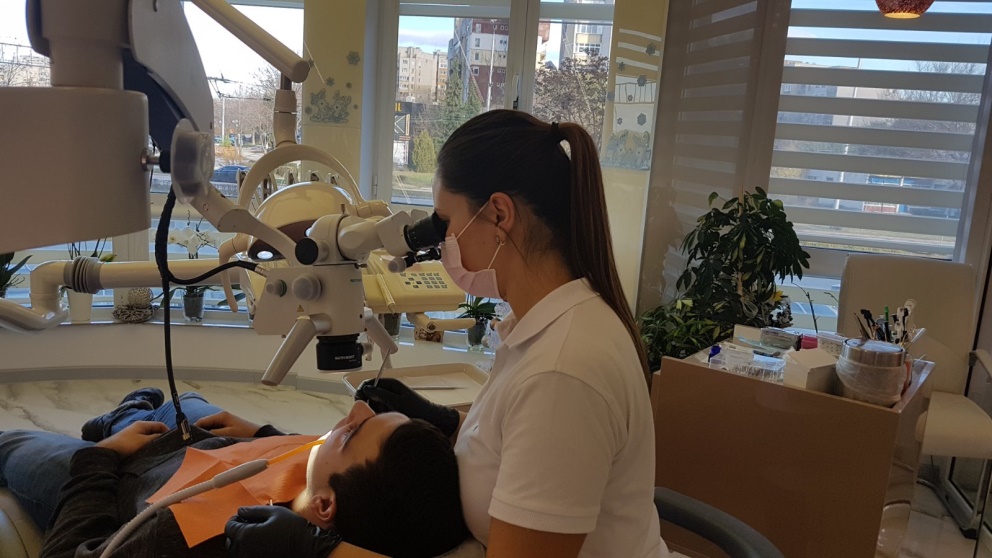 Правила за миене на зъбките
Задължително да се мият зъбите  поне два пъти на ден – сутрин и вечер.
 Миенето на зъбките е добре да бъде поне 3 минути.
Детските зъби е добре да се мият и след всяко хранене.
Детето трябва да знае, че е нужно четката за зъби да се мие след всяко използване.
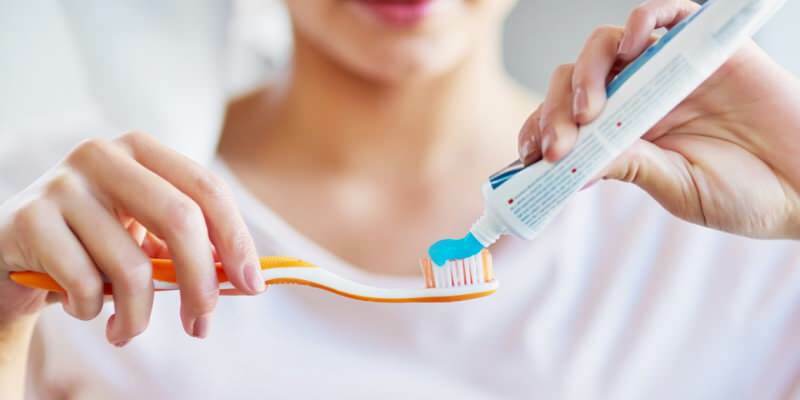 Кои храни са „лоши приятели“ на зъбките?
Снаксове, бисквити,вафли, близалки, желирани бонбони- полепват по зъбите и остават за много дълго време
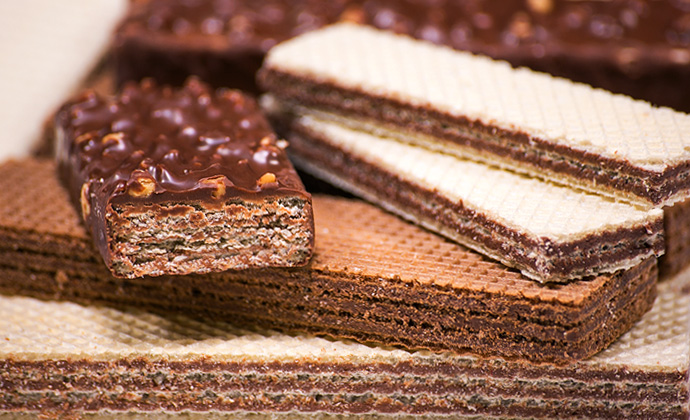 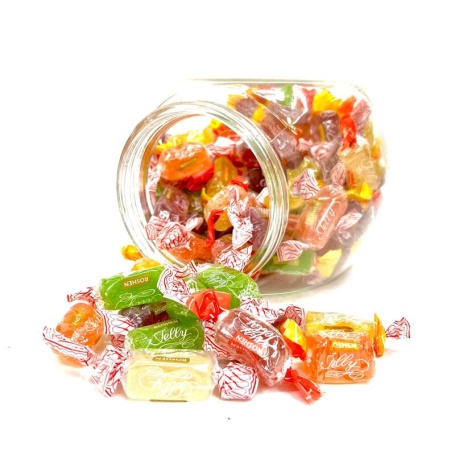 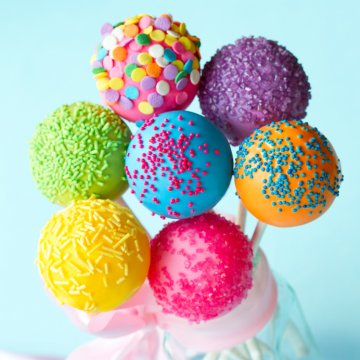 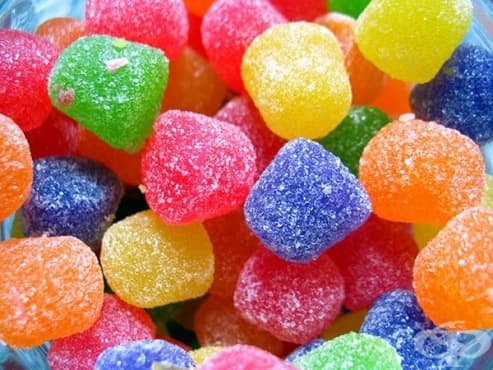 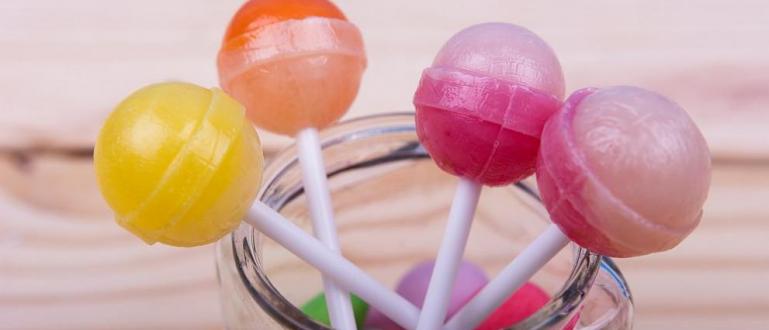 Газирани напитки и натурални сокове
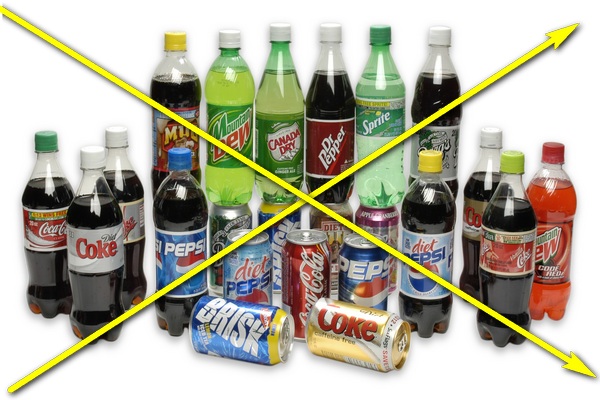 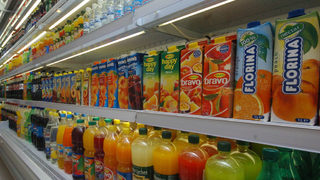 Кои храни са „добрите приятели“ на зъбките?

Млечни продукти-мляко,сирене,кашкавал
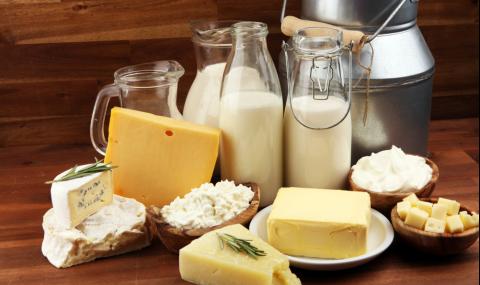 Твърди зеленчуци- моркови, целина, краставици и др.
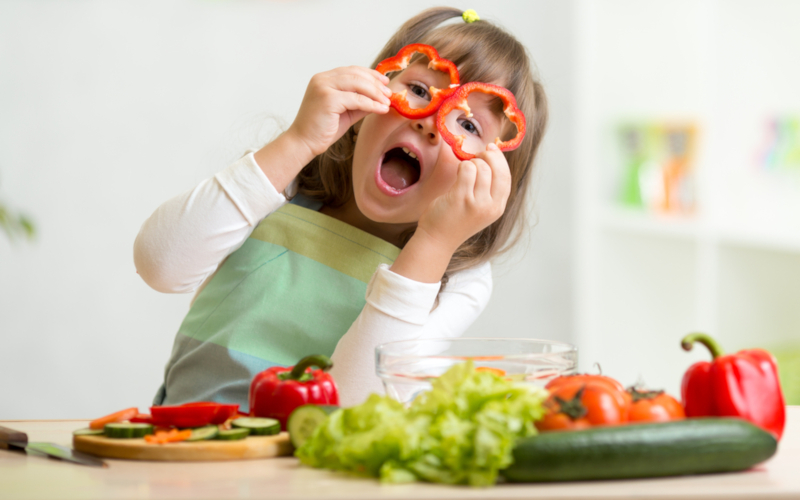 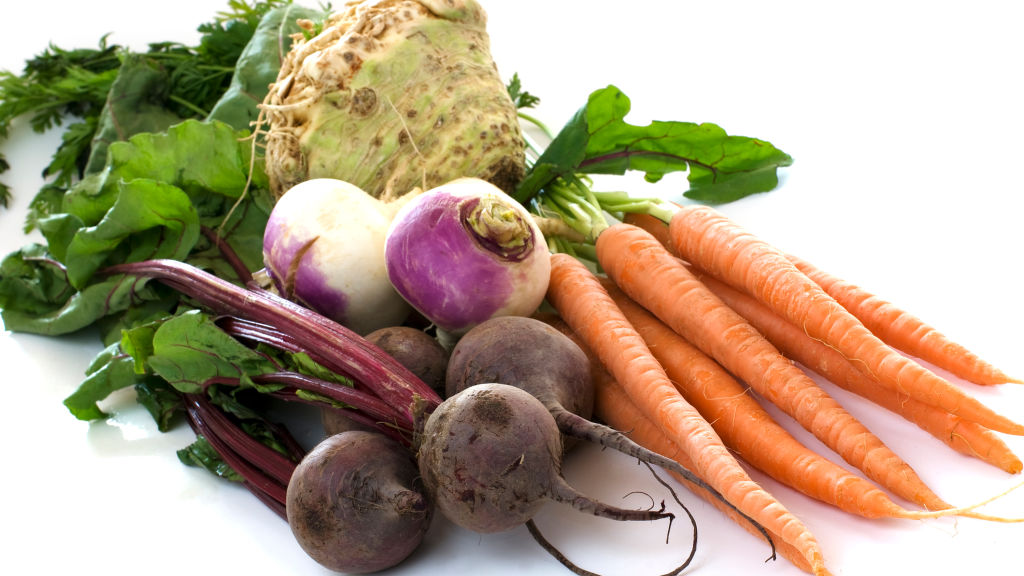 Сурови ядки и стафиди
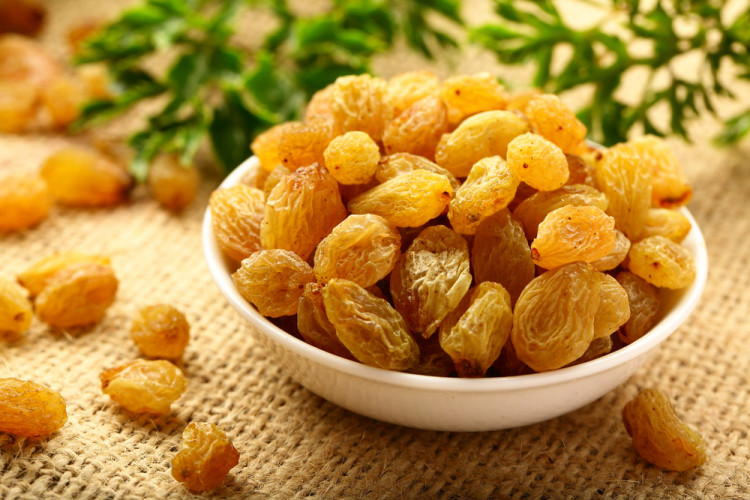 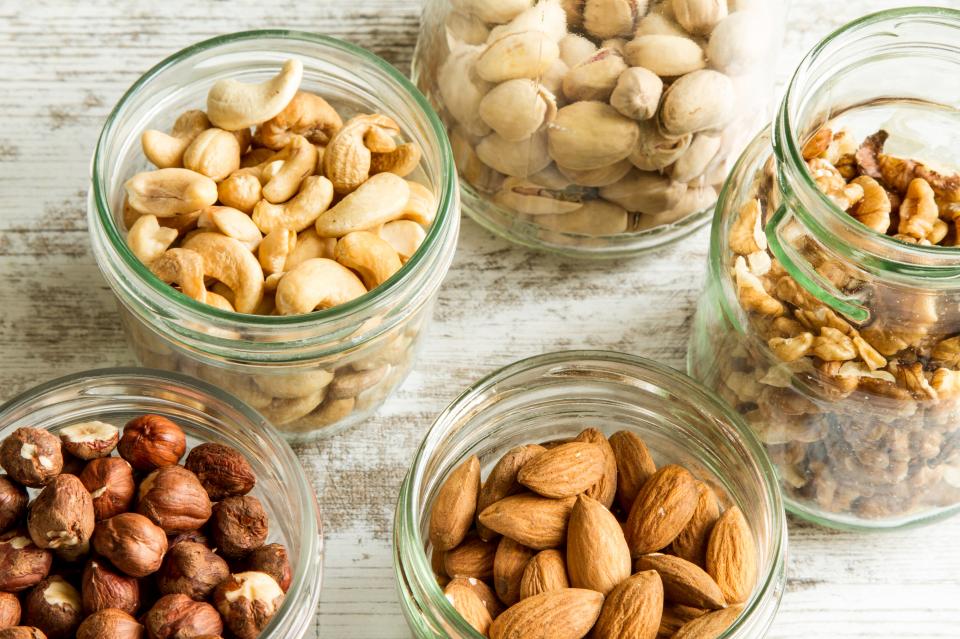 Чай-лайка,мента и др.
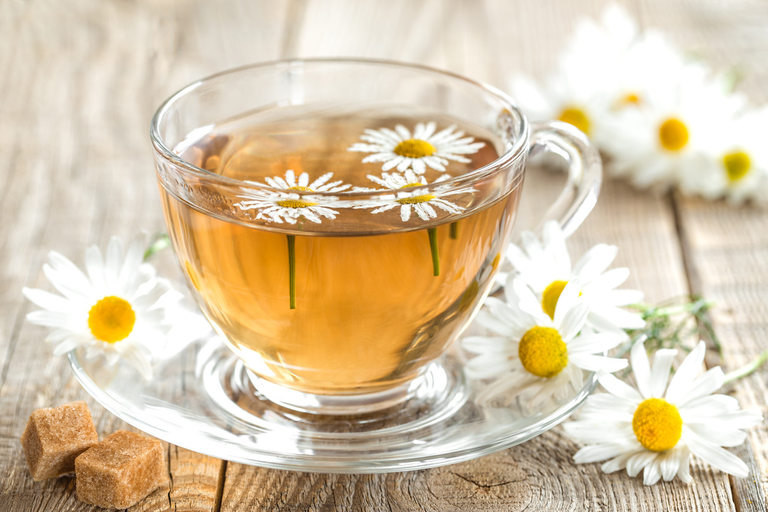 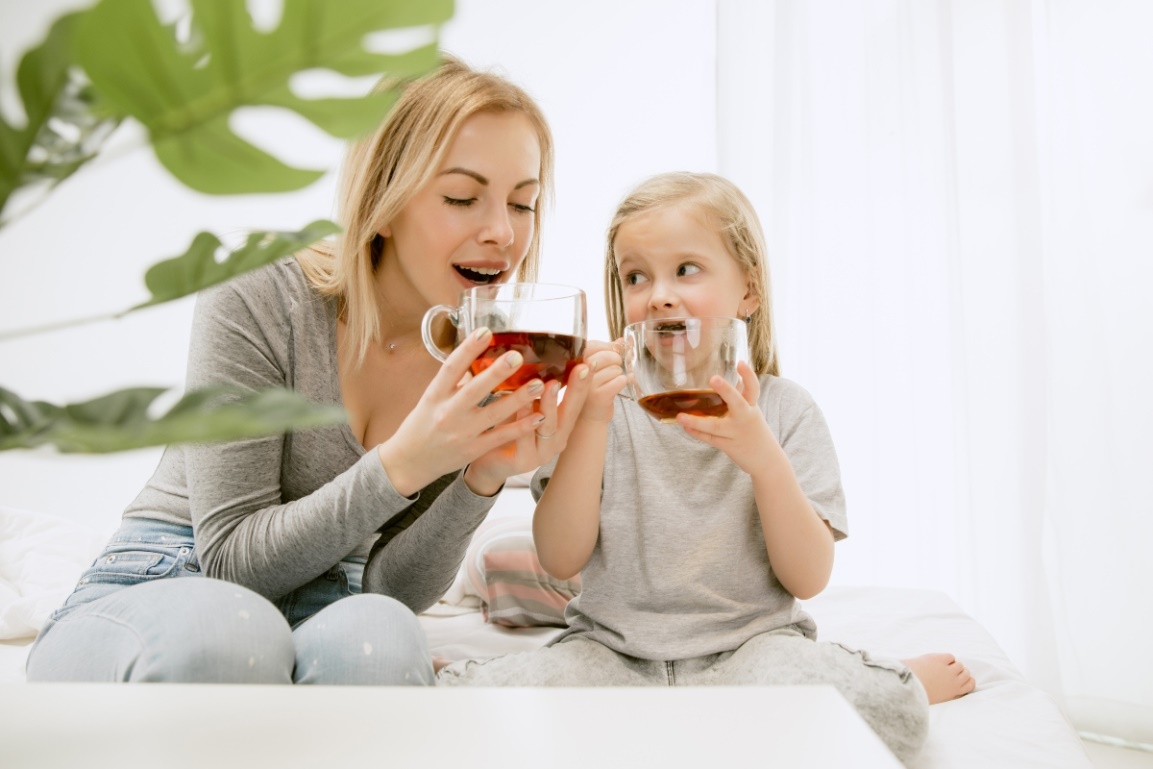 риба
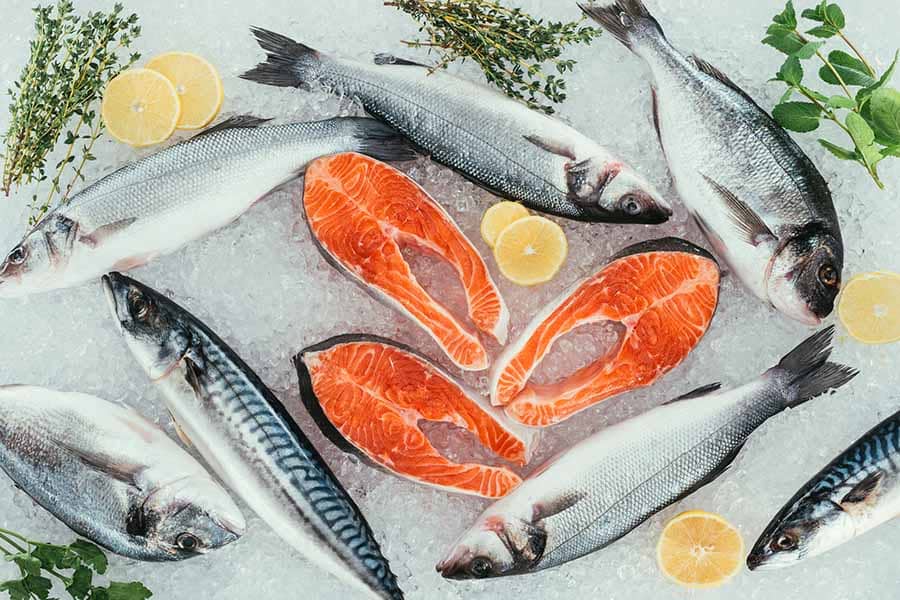 Зеленолистни зеленчуци- зеле, броколи,спанак и др.
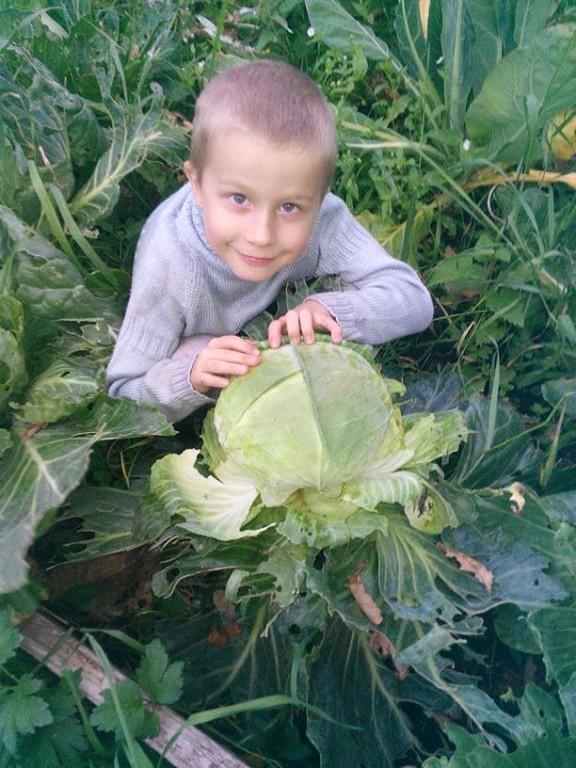 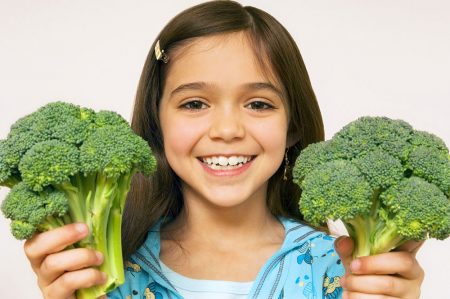 С какво да си миете зъбките?
Четка  и паста за зъби
Детска вода за уста
Конци за зъби
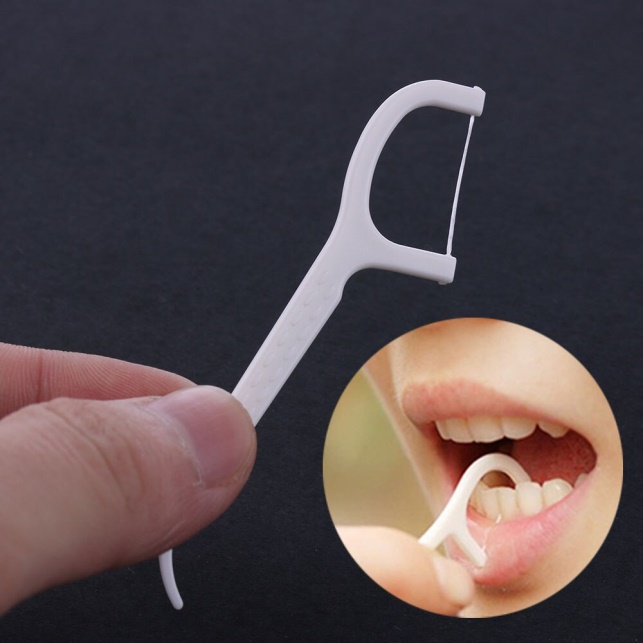 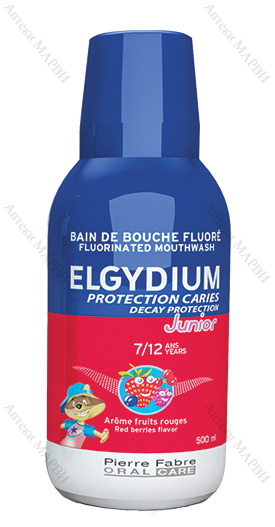 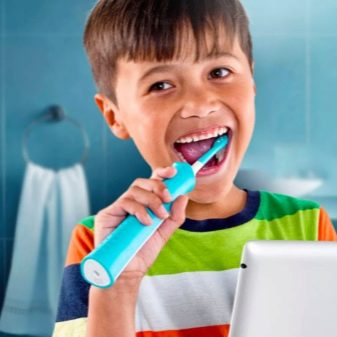 Благодаря Ви за вниманието!
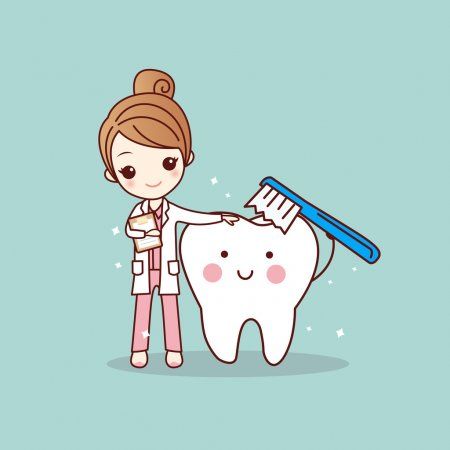